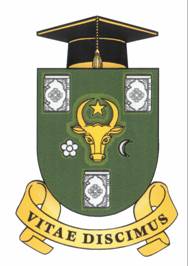 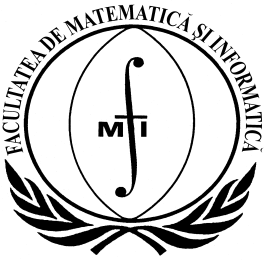 ADMITEREA 2018
UNIVERSITATE DE STAT DIN MOLDOVA

FACULTATEA 
DE MATEMATICĂ ȘI INFORMATICĂ
Dacă ești tentat de simbolul maiestos ∞
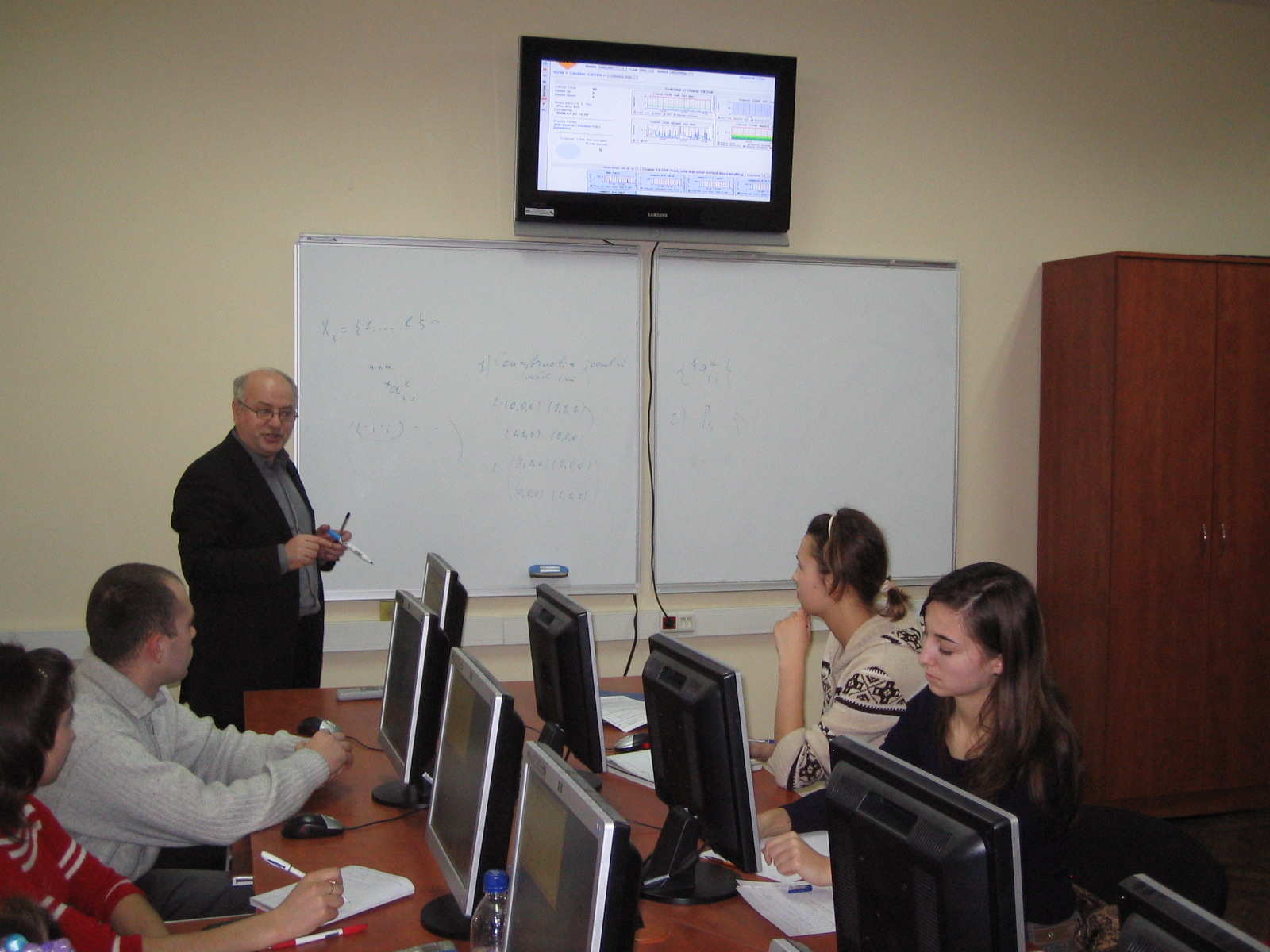 Dacă vrei să devii
magul limbajelor de programare
administrator de baze de date
analist şi proiectant de sisteme informatice
operator de sistem
administrator de reţea
dezvoltator de software
manager al resurselor informaţionale/sistemelor informatice
matematician
matematician-programator
matematician-analist
profesor de matematică/informatică
URMEAZĂ-ȚI STUDIILE LA
FACULTATEA 
DE MATEMATICĂ 
ȘI INFORMATICĂ
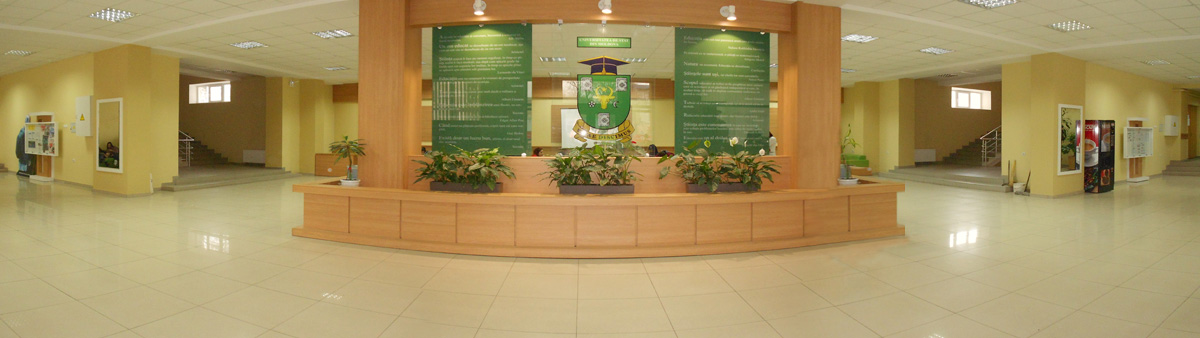 fmi.usm.md
VEI BENEFICIA DE:
un mediu academic stimulativ
laboratoare performante
cursuri interesante și actuale
stagii de practică în companii de vârf
burse de mobilitate în străinătate
cămine renovate
ALEGE UNUL DINTRE PROGRAMELE

MATEMATICĂ
MATEMATICĂ APLICATĂ

INFORMATICĂ
Tehnologii Informaționale și Paradigme de Programare
Elaborare și gestionare a sistemelor informatice
INFORMATICĂ APLICATĂ

Design Informațional și Grafic
Securitatea Informației

MANAGEMENTUL INFORMAȚIEI

Managementul Produselor Software 
Sisteme Informaționale Socio-economice
MATEMATICĂ (Științe ale educației)

INFORMATICĂ (Științe ale educației)
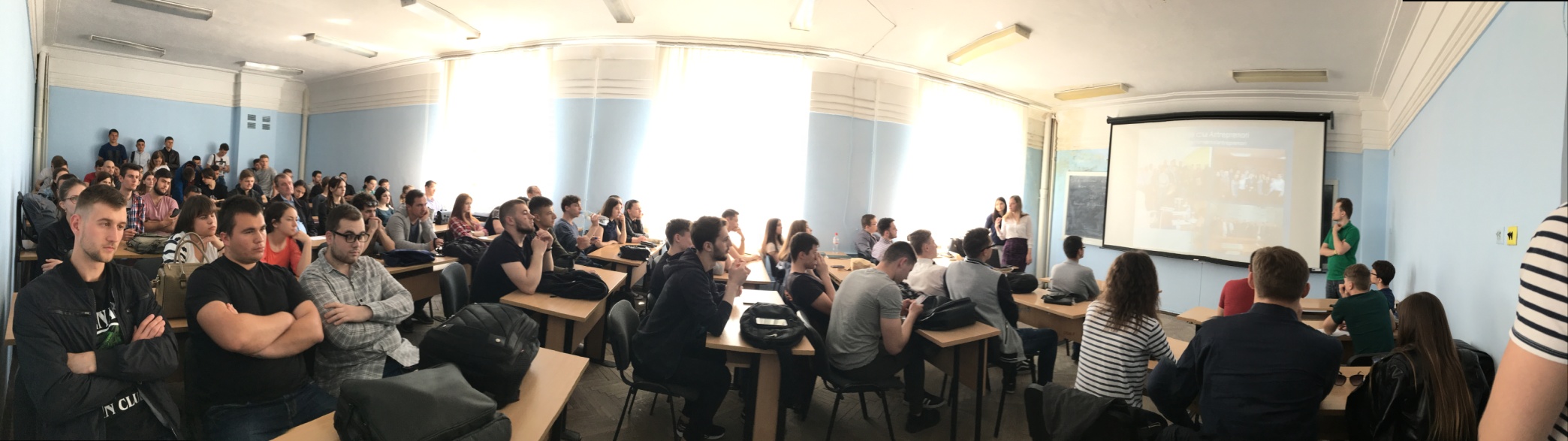 ȘI VEI OBȚINE 


O DIPLOMĂ RECUNOSCUTĂ ȘI APRECIATĂ ÎN ȚARĂ ȘI ÎN STRĂINĂTATE

UN LOC DE MUNCĂ ASIGURAT

O CARIERĂ DE SUCCES
https://www.youtube.com/watch?v=u6IIrOI4yjc
https://www.youtube.com/watch?v=u6IIrOI4yjc
STUDENȚI DE IERI…
https://www.youtube.com/watch?v=nIytZCsRErg&feature=youtu.be

https://www.youtube.com/watch?v=u6IIrOI4yjc
STUDENȚI DE AZI…
https://www.youtube.com/watch?v=RmTQWkGRgsE&feature=youtu.be
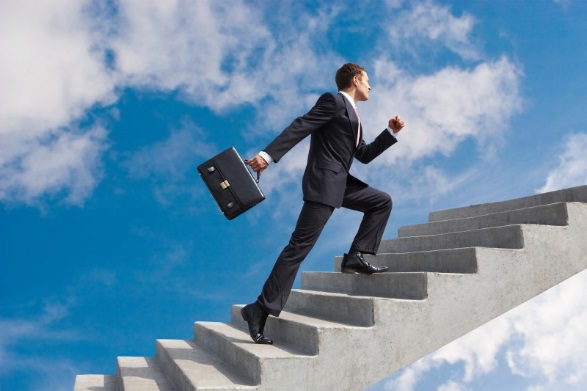